Categorise each benefit into the following groups.
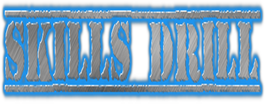 1. Physical
2. Mental
3. Social
4. Fitness
1. Physical     2. Mental     3.Social    4. Fitness
Tip 
If you are really struggling. 
Use the mark scheme on the next 2 slides to help you structure your answer
Question 1 – Mark Scheme
Question 2 – Mark Scheme
Use the mark scheme on the previous 2 pages to mark your work.

Use a green pen

Add any extra information that you might have missed!

What was your total score out of 9?
Fancy a fitness challenge?
The next 2 slides include a fitness challenge for you to try at home!
KS4 Core PEBar Chart Challenge
On the next slide you will see a bar chart. 
You need to complete each exercise shown.
Use the bar chart to work out how many reps you need to complete
When you have done this answer the questions at the side of the bar chart
Easy = complete it once
Moderate = complete it 3 times
Hard = complete it 5 times
Why not try and get someone from your household to join in with you?
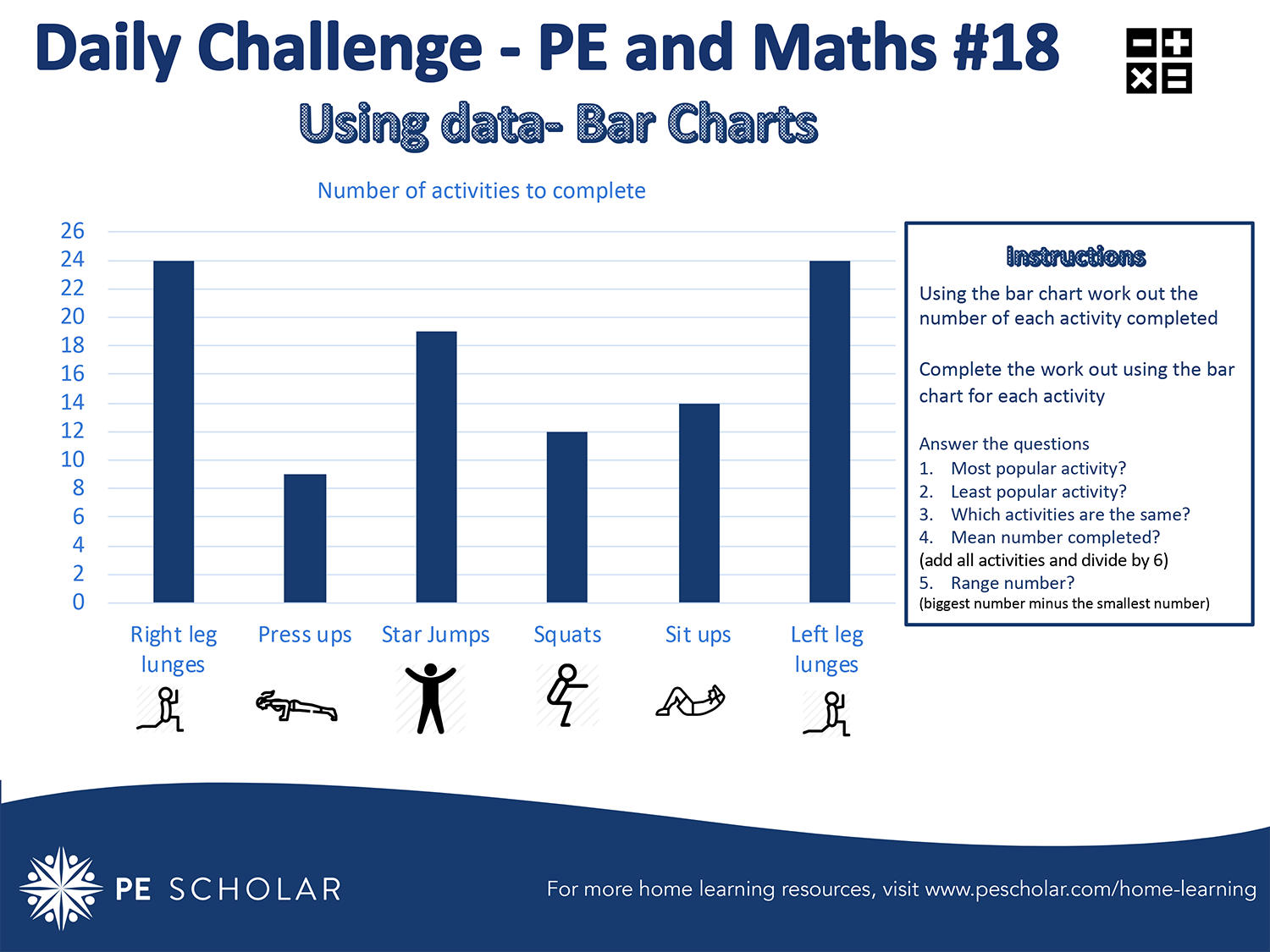 6 mins jogging up and down stairs
5 mins jogging up and down stairs
3 mins jogging up and down stairs